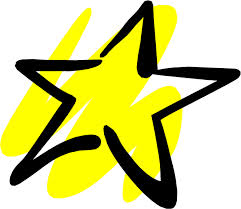 DIVERSITY
I was born …

My favorite activity is …

I am best at …

My favorite subject in school is …

I really don’t like …

My family is …
DIVERSITY
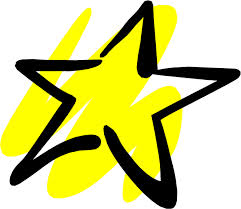 1. How is recognizing our similarities important to how we work together? 
2. Could any of these similarities cause problems? Explain your thinking.
3. What kinds of differences exist among your classmates? 
4. How is recognizing these differences important to how we work together? 
5. Could any of these differences cause problems? Explain your thinking.
6. Why is it important to recognize both the similarities and differences that exist among people?